الالتزام ومقدمة إلى المقابلات التحفيزية
رمز الوظيفة INT-20-2100100 :	تاريخ الإعداد: مارس 2021
إخلاء المسؤولية
تُمّول شركة Vertex Pharmaceuticals  (أوروبا) المحدودة برنامج CF CARE بالكامل. أعدت اللجنة التوجيهية المحتوى وطوّرته بدعم لوجستي وتحريري من أمانة برنامج CF CARE، ApotheCom.  وقد أُتيحت لشركة Vertex فرصة مراجعة المحتوى والأدوات للتأكد من دقتها.
مقدمة
أُعدت هذه الوحدات من قبل لجنة توجيهية مكونة من خبراء دوليين متخصصين في التليّف الكيسي لتناول تقنيات المقابلات التحفيزية، والتي يمكن أن تشكل إطارًا فعالاً لتحسين انفتاح المرضى على التغير السلوكي.
ينقسم محتوى المقابلات التحفيزية إلى خمس وحدات مصممة لتزويدك بالمعرفة والمهارات اللازمة لتحسين ممارساتك الفردية في المقابلات التحفيزية. يمكن تنزيل جميع الوحدات من www.cfcare.net 
تُناقش هذه الوحدة أهمية الالتزام بالعلاج والعوامل المؤثرة، وتقدّم مفهوم المقابلات التحفيزية.
نظرة عامة على الدورة
أهمية الالتزام

العوامل التي تؤثر على الالتزام

مقدمة إلى المقابلات التحفيزية

النظرية الكامنة وراء المقابلات التحفيزية
أهمية الالتزام
ما سبب أهمية ضعف الالتزام؟ما هي تبعيات ضعف الالتزام؟
إنه السبب الوحيد الأساسي الأكبر لفشل العلاجات1
يرفع من معدل الاعتلال/الوفيات1–3
يُقلل من نوعية الحياة2
يؤدي إلى التوقف عن العلاجات التي يُعتقد أنها غير فعالة4
يزيد من آثار الجرعات (مما يؤدي إلى مقاومة العقاقير والإفراط في العلاج والآثار العكسية)4
يُكبّد تكاليف مالية ضخمة1–3,5
1. Osterberg L, Blaschke T. N Engl J Med 2005;353:487–497; 2. Rapoff MA. 2010. 3. Arias-Llorente et al. 2012
4. Duff AJA, Latchford GJ. Pediatr Pulmonol 2010;45:211–220. 5. Briesacher BA, et al. BMC Pulmonary Med 2011;11:5.
الالتزام في التليّف الكيسي
قُطعت أشواطًا كبيرة في متوسط النجاة، ويرجع ذلك جزئيًا إلى الاستخدام الناجح للعلاجات الحالية1

لا نزال بعيدين جدًا عن الالتزام المثالي
للحفاظ على تقدمنا، نحن بحاجة إلى التحسّن في تشجيع الالتزام الجيد

علاجات جديدة جاهزة للاستعمال2
1. Lowenfels A, Simmonds NJ. 2010; 2. Cystic Fibrosis Foundation. 2017.
الالتزام في التليّف الكيسي: الواقع
معدلات الالتزام بالدواء الملاحظة تجريبيًا في السنوات العشر الماضية:
67%  للمضادات الحيوية الفموية
53-31%  للمضادات الحيوية بالاستنشاق
79-53%  لعوامل حالُّ الميوسين
72-41%  للمحاليل الملحية مفرطة التوتر
العلاجات الأخرى
34%  من المرضى أكملوا العلاج الطبيعي للصدر مرتين يوميًا
20-16%  التزموا بالتوصيات الغذائية
81%  كانوا يتعاطون الإنزيمات في الأوقات الموصى بها
Riekert K. J Hopkins Adv Stud Med 2009;9:14–19
القياس
من المعروف أن قياس الالتزام لا يُعتمد عليه1 
العديد من المراكز لا تقيس الالتزام بشكل روتيني2
المبادئ التوجيهية لأفضل الممارسات:3
قياس المعرفة والعوامل التي تحول دون الالتزام
وضع خطط العلاج وتقديم أمثلة مكتوبة
تثليث البيانات باستخدام طريقتين على الأقل للتقييم (مثل المفكرات اليومية والتقنيات الإلكترونية)
استكشاف "التوافق" بين النتائج (مع إيلاء الأولوية للبيانات الإلكترونية)
1. Farmer KC. Clin Ther 1999;21:1074–1090; 2. Riekert K, et al. Pediatr Pulmonol 2008;43(Suppl 31):407; 3. Quittner AL, et al. J Pediatr Psychol 2008;33:916–936.
الالتزام المثالي: التعريف
العلاج الصحيح 
الكمية الصحيحة 
الطريقة الصحيحة
لماذا يصعب الوصول إلى الالتزام المثالي في التليّف الكيسي؟
قد يكون الالتزام المثالي:1
يستغرق وقتًا طويلاً للغاية
تدخلي للغاية
مصدر للقلق (يذكرك بمرضك)
قد يكون المريض:1,2
لا يعرف ماذا يفعل
يشعر بأنه غير مدعوم من قبل الأسرة
يكره الشعور بالاختلاف
قد يكون فهم العوامل التي تؤثر على ما إذا كان شخص ما سيلتزم أم لا على النحو الأمثل مفيدًا...
…وقد يوجه محادثة حول التغيير
1. Duff AJA, Latchford GJ. Pediatr Pulmonol 2010;45:211–220; 2. Patterson JM et al. J Cyst Fibros 2008;7:154-164.
العوامل التي تؤثر على الالتزام
العوامل التي تؤثر على الالتزام
السياق:
المجتمع والثقافة
العائلة والأصدقاء

الشخص:
العلاج
الخصائص الفردية
السلوك
المعتقدات
Duff AJA, Latchford GJ. Pediatr Pulmonol 2010;45:211–220.
المجتمع والثقافة
قد يلتقط المرضى توقعات مختلفة حول ما يجب عليهم فعله (الأعراف الاجتماعية)
هل يرتدي الناس عادةً أحزمة الأمان؟
هل يحضر الناس عادةً لمواعيد المستشفى؟
هل يأخذ الأشخاص الآخرون عادةً علاجاتهم؟

الموارد الاجتماعية مهمة
المال، الإسكان، وما إلى ذلك
Duff AJA, Latchford GJ. Pediatr Pulmonol 2010;45:211–220.
العائلة والأصدقاء
تأثير رئيسي: ترتبط الخلافات الأسرية والمشاركة المفرطة وضعف التواصل بمشكلات الالتزام

الموارد الأسرية:
الموارد العملية (النقل، إلخ)
الموارد النفسية (الدعم، أسلوب التأقلم، إلخ)

تأثير الأصدقاء/مجموعة الأقران؟
Berge JM, Patterson JM. Fam Syst & Health 2004;22:74–100.
العائلة والأصدقاء
دوافع المراهقين العادية لها تأثير طارد يؤدي إلى خمول ورغبة في الانفصال

عندما يكون لديهم مرض مزمن، يكون هناك أيضًا تأثير جاذب معاكس يجعلهم قريبين من العائلة
الاعتماد على الوالدين
مخاوف الوالدين
صعوبات في "التخلي" 

يمكن أن يؤدي هذا إلى صراع، والذي تم تحديده كعامل رئيسي في التسبب في ضعف الالتزام والحفاظ عليه
Duff AJA, Oxley H. 2014.
الأصدقاء: قوة الأقران
يسعى المراهقون إلى التعرف على مجموعات الأقران

غالبًا ما يكون لضغط الأقران دلالات سلبية

ومع ذلك، يمكن أن تكون قوة الأقران إيجابية للغاية...

قد يساعد الدعم من الأصدقاء المقربين في تخفيف التأثير السلبي للخلافات الزوجية على سلوك الأطفال1 

يُسهّل الدعم الاجتماعي من الأصدقاء/زملاء الدراسة المراهقين في التكيف مع المرض وقد يساعد في جوانب نمط الحياة لأنظمة العلاج2
1. Wasserstein SB, La Greca AM. J Clin Child Psychol 1996;25:177–182; 2. La  Greca AM, et al. J Dev Behav Pediatr 2002;23:271–280.
العلاج
يكون الالتزام أكثر ضعفًا إذا كان النظام:
يصعب فهمه
معقد
يستغرق وقتًا طويلاً
لا يُعطي أي ملاحظات فورية حول ما إذا كان قد تم اتباعه بشكل صحيح
ليس له فائدة فورية ولكن ينطوي على الكثير من العواقب السلبية
تدخلي ويجعل التليّف الكيسي "مرئيًا" (على سبيل المثال، أبحاث السكري المتعلقة بالتليّف الكيسي)
Duff AJA, Latchford GJ. Pediatr Pulmonol 2010;45:211–220
الخصائص الفردية
المعلومات الديموغرافية:
العمر1 
يُمثل الالتزام تحديًا خاصًا لمعظم المراهقين
قد يواجه الشباب أيضًا مشكلات في الالتزام
الجنس2
الإناث أقل التزامًا في بعض جوانب نظام علاج التليّف الكيسي (مثل السعال والأطعمة الغنية بالدهون والأدوية عن طريق الفم)
المعرفة
مهمة، لكن المعرفة ليست مثل الفعل…
العوائق السلوكية والنفسية...
1. WHO. 2003; 2. Patterson JM, et al. J Cyst Fibros 2008:7;154–164.
السلوك
تشمل الأسباب الشائعة لعدم الالتزام ما يلي:
النسيان
التأخير
عدم التنظيم
عدم معرفة ما يجب القيام به
بعض العوائق أكثر تحديدًا بالنسبة لـ:
الأطفال - مذاق غير مستساغ، صعوبة في بلع الحبوب
المراهقون - عدم الرغبة في تناول الدواء في الأماكن العامة
لتغيير السلوك، من المفيد إذا:
كان هناك خطة
كان عمليًا
أصبح جزءًا من روتين
Duff AJA, Latchford GJ. Pediatr Pulmonol 2010;45:211–220.
علم النفس
العواطف/الصحة العقلية
يمكن أن يكون الاكتئاب والقلق عائقين مهمين
المعتقدات
حول المرض
هل هو خطر؟
هل سيزداد سوءًا إذا لم أتصرف؟
حول ما يجب على المرضى القيام به1
نتائج/فوائد التغيير
الثقة في القدرة على التغيير
حول العلاج1
هل أنا بحاجة إليه؟
هل هو فعّال؟
ما الآثار الجانبية؟
1. Horne R, Weinman J. J Psychosom Res 1999;47:555–567.
ماذا يمكننا أن نفعل؟
رد فعلنا؟
كفريق…
كاختصاصي صحي فردي...
الفريق
سياق النجاح
أي تدخل للالتزام يجب أن يؤخذ في اعتبار الفريق
يجب أن يكون عمليًا ومدعومًا ومشتركًا
يمكن أن تُتيح الفرق أيضًا فرصًا للتدخلات
اختصاصي الصحة
العلاقة مع اختصاصي الصحة هي عامل رئيسي
ما يفعله اختصاصيي الصحة (أي أنت) يحدث فرقًا كبيرًا
المبدأ الرئيسي:
تطبيق مهارات الاتصال لتحديد الطرق التي يتعثر فيها المرضى ومساعدتهم في التغيير
مقدمة إلى المقابلات التحفيزية
دور اختصاصيي الصحة
عدم الالتزام يتسم بالتعقيد
يتعثر الناس لأسباب مختلفة ويشعرون بالتناقض حيال التغيير
لا يمكنك المساعدة إلا إذا أخبروك بما يحدث
المقابلات التحفيزية هي نهج لإتاحة التواصل، ومساعدة المرضى في علاج التناقض، والتقدم نحو التغيير
لماذا بعض الناس غير ملتزمين؟
يكون بعض المرضى غير ملتزمين دون قصد 1,2
لا يعرفون ما يجب عليهم فعله
غير مدركين بعدم التزامهم
يكون العديد من المرضى غير ملتزمين عن قصد2
اختيار العيش "حياة طبيعية" بالرغم من العواقب
عدم التفكير في العواقب
تجنب التفكير بنشاط في العواقب
1. Duff AJA, Latchford GJ. Pediatr Pulmonol 2010;45:211–220; 2. Lask B. J R Soc Med 1994;87(Suppl 21):25–27.
عمليًا…
الناس عالقون
قد يقنعهم اختصاصيي الصحة مرارًا وتكرارًا لتغيير سلوكهم ...
…لكن يظلون عالقون
التفكير في تغيير السلوك مع المرضى
ما هو شعورك؟
مباراة مصارعة؟
تدفع فيصدّون…
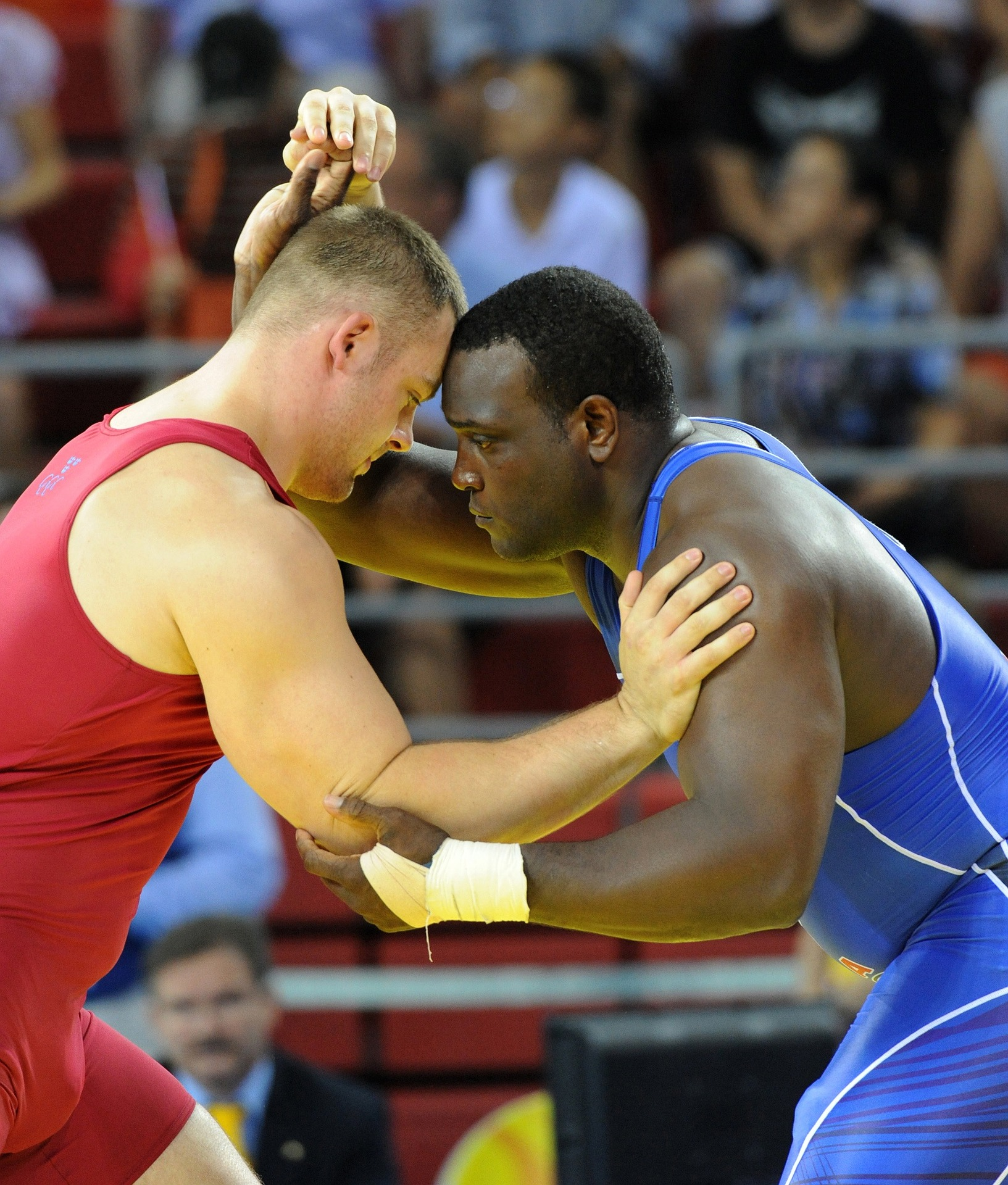 مصدر الصورة:  www.pixabay.com
التفكير في تغيير السلوك مع المرضى
كيف ينبغي أن يكون الشعور؟
رقص؟
قد تستغرق بعض الوقت، لكنك ستصل إلى مكان ما...
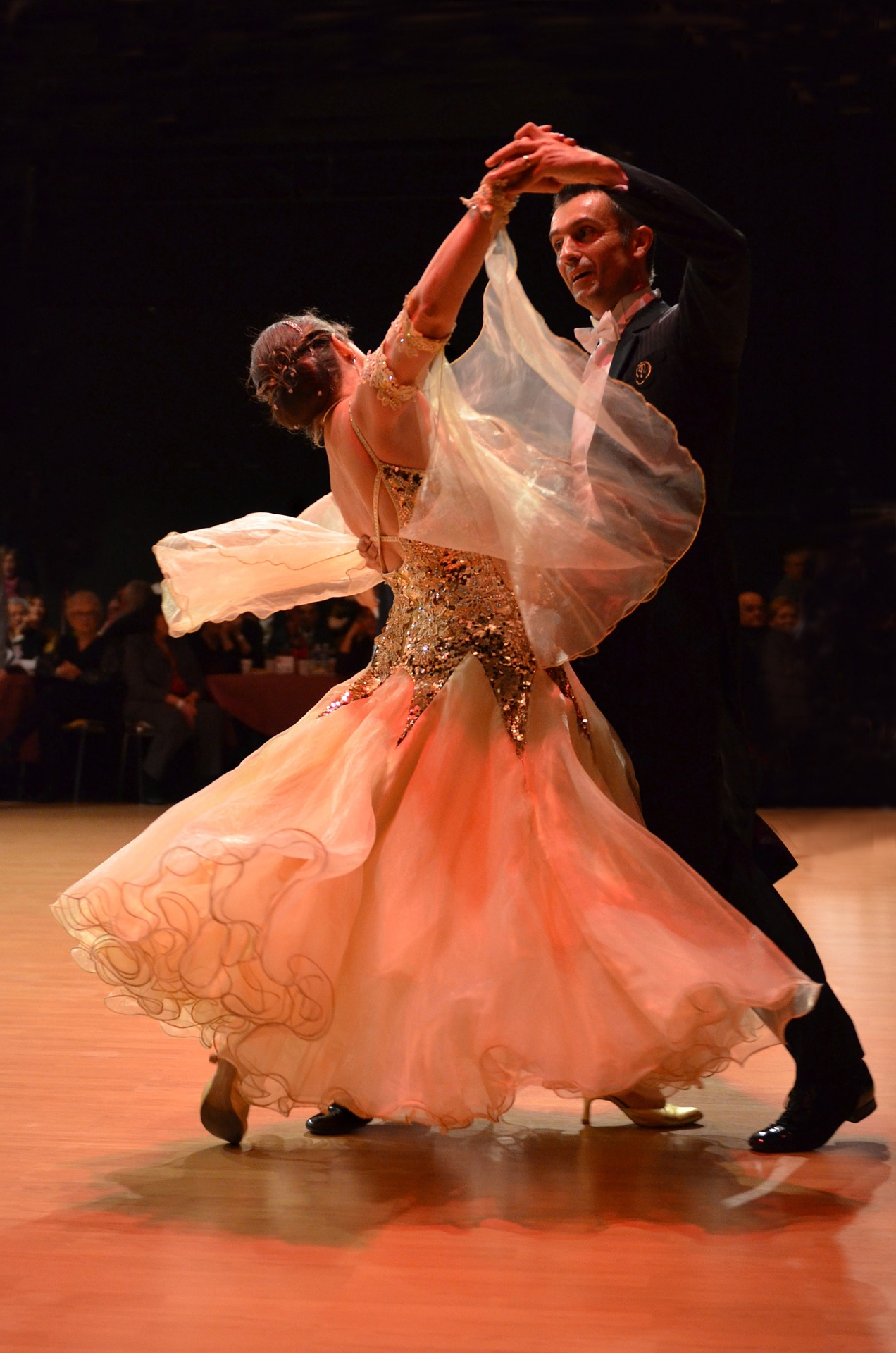 مصدر الصورة:  www.pixabay.com
التفكير في التغيير
ليس أمرًا سهلاً - فالعمل مع المرضى الذين يصارعون مع التغيير قد يكون مُحبطًا للغاية
ومن السهل إلقاء اللوم على المريض
"ألا يدركون ماهية المجازفة التي يقومون بها ويأخذوا الدواء وحسْب؟"
خاصة عندما:
نشعر بالمسؤولية
يمكننا حتى رؤية المرضى كونهم مختلفون عنا...
لكن هذا ليس صحيحًا
لإثبات ذلك، فكّر في آخر مرة قُمت فيها بتنظيف أسنانك بالخيط…
خيط الأسنان
دليل على أننا جميعًا سيئون في التغيير!
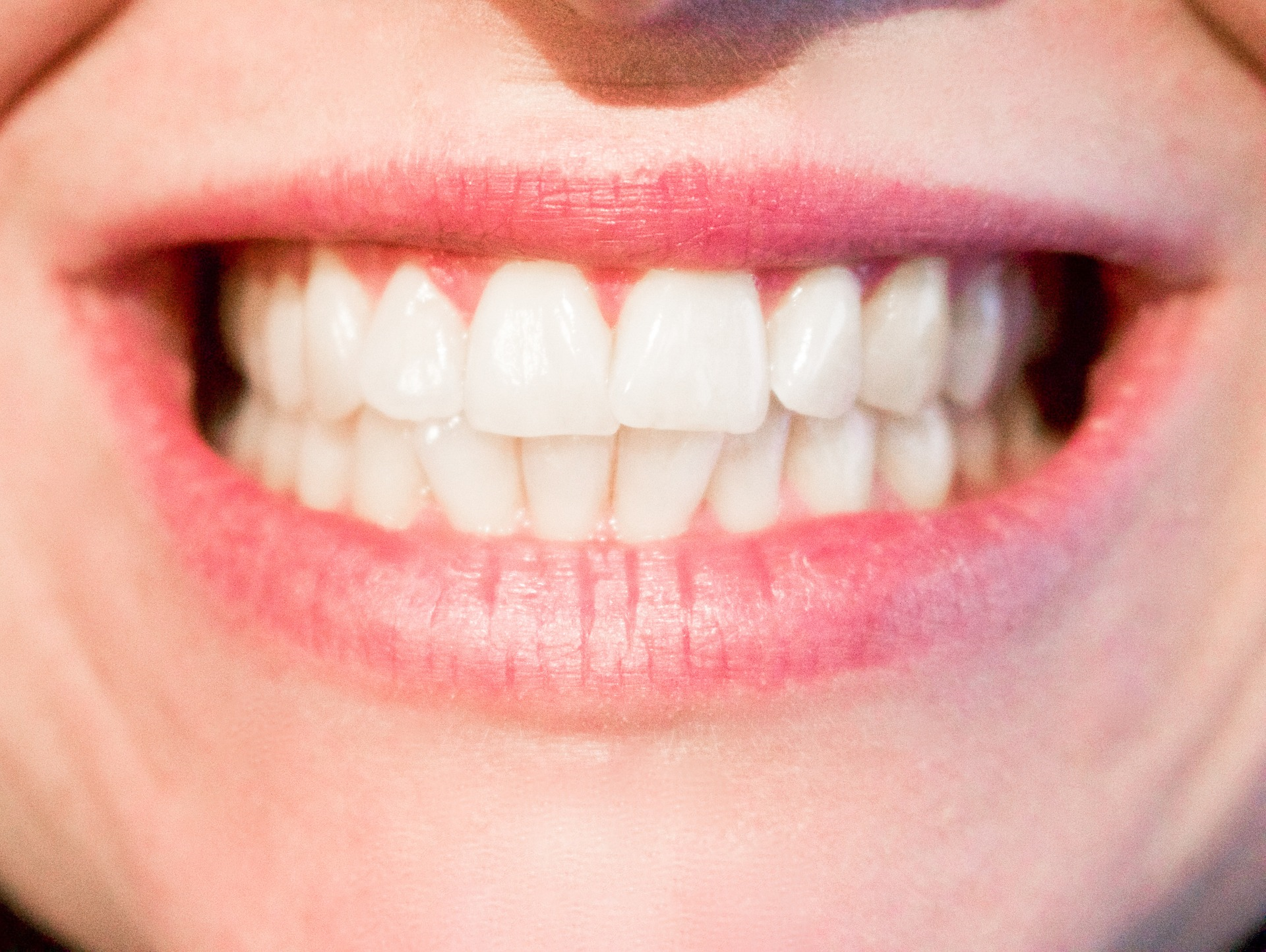 مصدر الصورة:  www.pixabay.com
عملية التغيير
المعتقدات
المخاوف
العواطف
الثقة، إلخ
إطار الفريق
المقابلات التحفيزية
القرار
أساليب 
تغيير
السلوك
خطط تنفيذ   
حل المشكلات، إلخ
Latchford GJ, Duff AJA. Personal communication. 2014.
المقابلات التحفيزية
في الأصل هي رد فعل للإقناع
اعتمد علاج مشكلات إدمان الكحول على المواجهة، لكن المرضى كانوا مقاومين ولم يُظهروا أي دافع للتغيير
اقترح بيل ميلر أسلوب بديل، وهو اختصاصي علم نفس سريري في نيو مكسيكو
يعتمد ما إذا كان الشخص يقاوم التغيير أو يُصبح أكثر تحفيزًا على ما تقوله
لذا فإن مواجهة الشخص تجعله أكثر عنادًا
بدلاً من ذلك، صممت المقابلات التحفيزية لتعزيز دافع التغيير
Miller WR. Behav Psychother 1983;11:147–172.
تعريف المقابلات التحفيزية
"أسلوب إرشادي موجه يتمحور حول العميل 	لتغيير السلوك الاستدراكي من خلال مساعدة العملاء على استكشاف 	التناقض وعلاجه"
									- رولنيك وميلر (1995)
Perkins R, Repper J. 1998.
النظرية الكامنة وراء المقابلات التحفيزية
المبدأ الأول: لا تُخبر الناس بما يجب عليهم فعله…
...لأنه عادة لا يأتي بنتيجة، حتى لو كنت على صواب
إذا لم يشعر الناس بأنهم أصحاب قرار، فيشعرون بالحاجة إلى فعل ما نُهوا عنه - ليثبتوا أنهم أصحاب إرادة حرة1
"لا أحد يخبرني ماذا أفعل"
كما لوحظ في 99.9% من المراهقين
1. Brehm JW. 1966.
المبدأ الثاني: الإنصات
إذا كنت لا تستطيع الإنصات وإشراك شخص ما في محادثة، فلن يتغير أبدًا
أكّد كارل روجرز وأسلوب التفاعل غير التوجيهي على أهمية:1
الإنصات 
التعاطف
الفهم
إذا كان من المتوقع أن يتم إقناع شخص ما، فهذا غير متوقع!
1. Rogers C. Empathic: An unappreciated way of being. Couns Psychol 1975;5:2–10.
المبدأ الثالث: دع المريض يخبرك أنه بحاجة للتغيير1
أفضل شيء يمكن أن يحدث هو أن يخبرك أحد المرضى عن سبب حاجته للتغيير
إذا قالها أحد المرضى بنفسه دون أن تقولها، فهذا يكون أقوى بكثير
"يُصدّق الناس ما يملوه على أنفسهم"
1. Bem, DJ. Self-perception theory. In: Berkowitz L. (ed)  Advances in experimental social psychology. Volume 6. New York: Academic Press; 1972. p. 1–62.
المبدأ الرابع: التنافر المعرفي1
يشعر الأشخاص بالانزعاج عندما يعتنقون فكرتين غير متوافقتين
هذا يخلق الرغبة في القيام بشيء ما لمعالجته
على سبيل المثال: 
"أنا أدخّن" + "أريد أن أكون بصحة جيدة"
الحل:
توقف عن التدخين أو أقنع نفسك أنه لا توجد مشكلة
ملحوظة. من الأسهل الحفاظ على الوضع الراهن!
1. Festinger L. A theory of cognitive dissonance. Stanford, CA: Stanford University Press; 1957.
المبدأ الخامس: يحتاج الناس إلى الشعور بالثقة قبل محاولة التغيير
إذا اعتقد الناس أنهم قادرون على فعل شيء ما، فمن الأرجح أنهم يحاولون القيام به1
1. Bandura A. Psychol Rev 1977;84:191–215.
المبدأ السادس: التناقض أمر طبيعي
جميعنا نعاني مع القرارات الكبيرة
التردد هو في الواقع أمر طبيعي لدى البشر
المراجع
Arias-Llorente RP, Bousoño García C, Díaz-Martín JJ. The Importance of Adherence and Compliance with Treatment in Cystic Fibrosis. In: Sriramulu D (ed). Cystic Fibrosis – Renewed Hopes Through Research. Intech; 2012. Available at: www.intechopen.com/books/cystic-fibrosis-renewed-hopes-through-research/the-importance-of-adherence-and-compliance-with-treatment-in-cystic-fibrosis. Accessed April 2014.
Bandura A. Self-efficacy: toward a unifying theory of behavioral change. Psychol Rev 1977;84:191–215.
Bem, DJ. Self-perception theory. In: Berkowitz L. (ed)  Advances in experimental social psychology. Volume 6. New York: Academic Press; 1972. p. 1–62.
Berge JM, Patterson JM. Cystic fibrosis and the family: a review and critique of the literature. Families, Systems & Health 2004;22:74–100.
Brehm JW. A theory of psychological reactance. New York: Academic Press; 1966. 
Briesacher B, Quittner AL, Saiman L, Sacco P, Fouayzi H, Quittell LM. Adherence with tobramycin inhaled solution and health care utilization. BMC Pulmonary Med 2011;11:5.
Cystic Fibrosis Foundation. Drug Development Pipeline. Available at https://www.cff.org/trials/pipeline. Accessed November 2017.
Duff AJA, Latchford GJ. Motivational interviewing for adherence problems in cystic fibrosis. Pediatr Pulmonol 2010;45:211–220.
Duff AJA, Oxley H. Psychological aspects of CF. In A Bush, D Bilton, M Hodson (eds). Hodson and Geddes’ Cystic Fibrosis. 3rd edition. London: Taylor Francis; 2014 (in press).
Farmer KC. Methods for measuring and monitoring medication regimen adherence in clinical trials and clinical practice. Clin Ther 1999;21:1074–1090.
المراجع
Festinger L. A theory of cognitive dissonance. Stanford, CA: Stanford University Press; 1957.
Horne R, Weinman J. Patients' beliefs about prescribed medicines and their role in adherence to treatment in chronic physical illness. J Psychosom Res 1999;47:555–567.
La  Greca AM, Bearman KJ, Moore H. Peer relations of youth with pediatric conditions and health risks: promoting social support and healthy lifestyles. J Dev Behav Pediatr 2002;23:271–280.
Lask B. Non-adherence to treatment in cystic fibrosis. J R Soc Med 1994;87(Suppl 21):25–27.
Latchford G, Duff A, Quinn J, Conway S, Conner M. Adherence to nebulised antibiotics in cystic fibrosis. Patient Educ Couns 2009;75:141–144.
Lowenfels A, Simmonds NJ. Medscape Internal Medicine – Cystic Fibrosis: No Longer a Disease of Childhood and Adolescence. February 2010. Available at: www.medscape.com/viewarticle/716815. Accessed April 2014.
Miller WR. Motivational interviewing with problem drinkers. Behav Psychother 1983;11:147–172.
Osterberg L, Blaschke T. Adherence to Medication. N Engl J Med 2005;353:487–497.
Patterson JM, Wall M, Berge J, Milla C. Gender differences in treatment adherence among youth with cystic fibrosis: Development of a new questionnaire. J Cyst Fibros 2008;7:154–164.
المراجع
Pavich R. Wrestling-Keyser 2013 [figure]. Available at: www.flickr.com/photos/rpavich/8480835817. Accessed April 2014; Creative Commons licence: https://creativecommons.org/licenses/by/2.0/.
Perkins R, Repper, J. Dilemmas in community mental health practice: Choice or control. Abingdon, UK: Radcliffe Medical Press Ltd; 1998.
Quittner AL, Modi AC, Lemanek KL, Ievers-Landis CE, Rapoff MA. Evidence-based assessment of adherence to medical treatments in pediatric psychology. J Pediatr Psychol 2008;33:916–936.
Rapoff MA. Consequences of nonadherence and correlates of adherence. In: Adherence to pediatric medical regimens. 2nd edition. 2010. New York: Springer.
Riekert K. Promoting adherence and increasing life span. J Hopkins Adv Stud Med 2009;9:14–19.
Riekert K, Ridge A, Bilderback A, Hazle L, Marshall, BC. Best practices in promoting patient/family treatment adherence: How are we doing? Pediatr Pulmonol 2008;43(Suppl 31):407.
Rogers C. Empathic: An unappreciated way of being. Couns Psychol 1975;5:2–10.
Wasserstein SB, La Greca AM. Can peer support buffer against behavioral consequences of parental discord? J Clin Child Psychol 1996;25:177–182.
World Health Organization (WHO). Adherence to long-term therapies. 2003. Available at: http://apps.who.int/medicinedocs/pdf/s4883e/s4883e.pdf. Accessed April 2014.